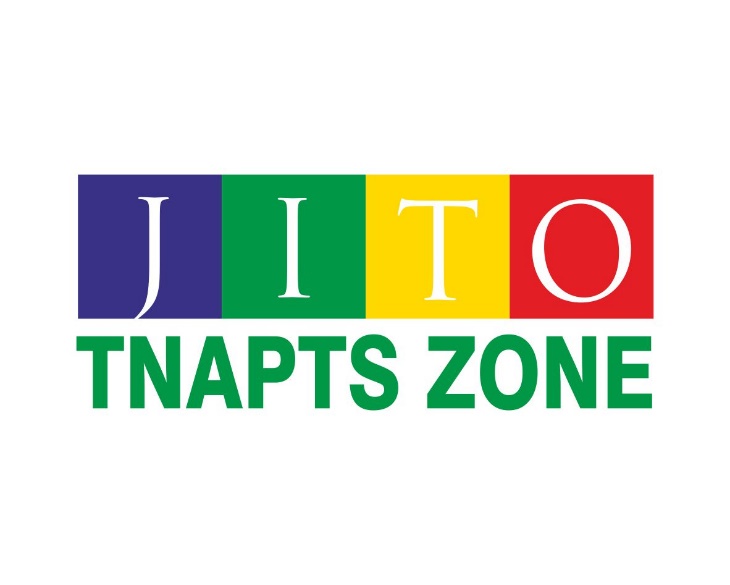 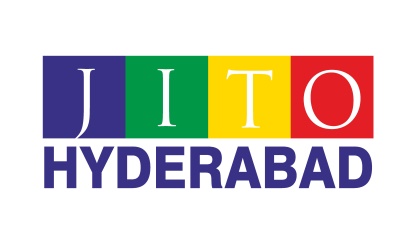 Hyderabad Chapter Report – August’22
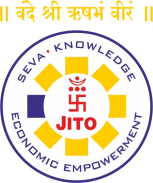 MEMEBRSHIP DETAILS
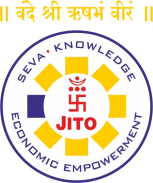 MCM-10
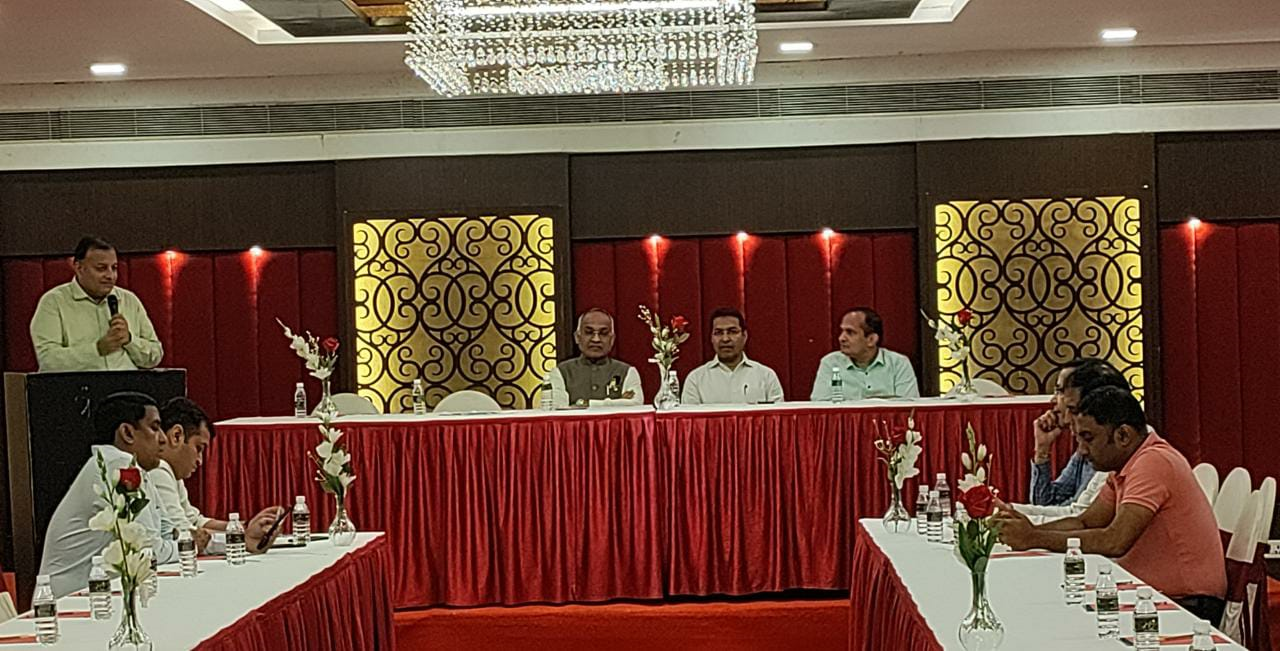 10th  MCM meeting held on 22nd August  2022 at Hotel Jalpaan, 
Somajiguda , Hyderabad
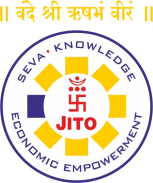 JBN KOHINOOR
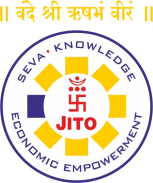 JBN KOHINOOR MEETINGS
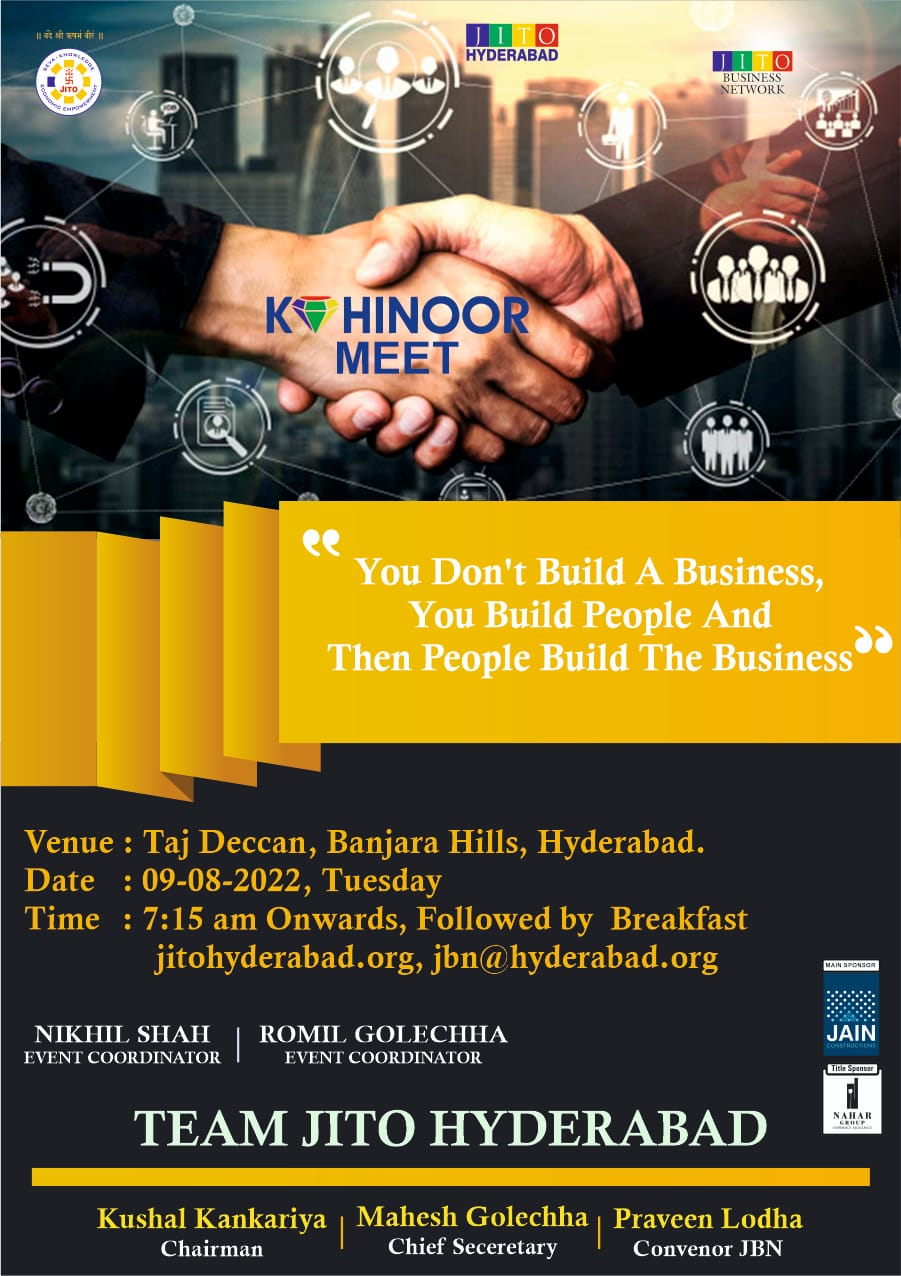 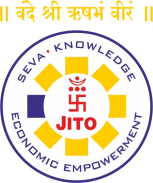 The Following Activities are planned for the Month of
September, 2022
Main Chapter:  
AGM Meeting

Youth Wing:


Ladies Wing:


JBN
JBN Kohinoor Meeting on 2nd & 4th  Saturday
JITO HYDERABAD CHAPTER:

Shri Kushal Kankaria
Chairman                                      

Shri Mahesh Golechha 
Chief Secretary
Thank You…